Cómo elegir el mejor plazo 
para tu crédito hipotecario
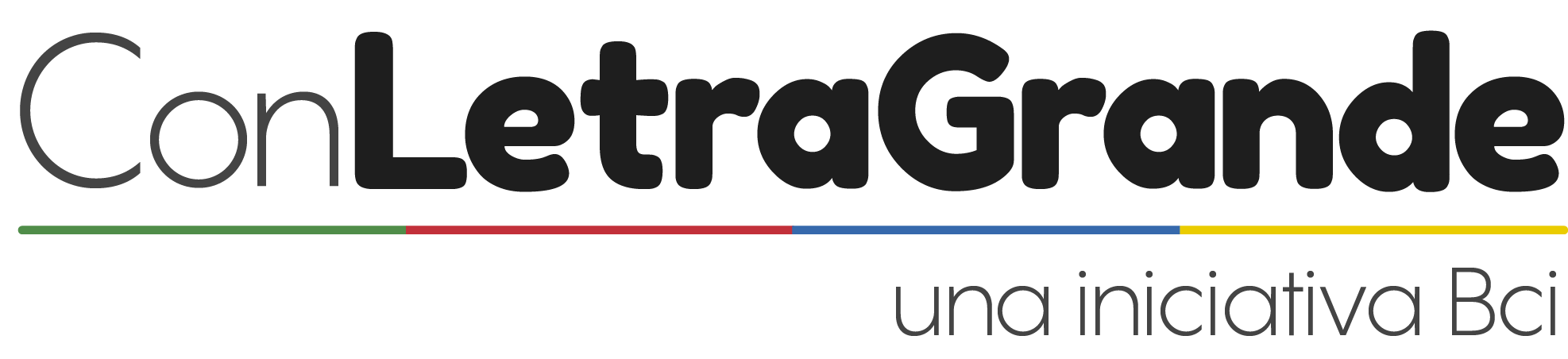 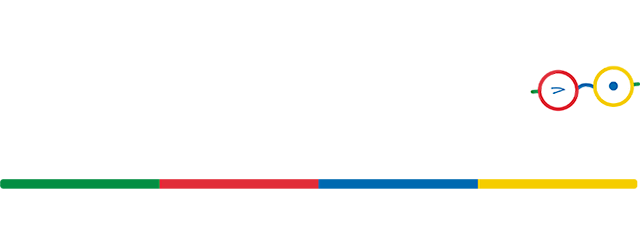 Aprovecha el contexto económico para que, teniendo toda la información sobre la mesa, evalúes tu proyección laboral y estimes cuál es la mejor cantidad de años para pagar el crédito que te permita obtener una vivienda.
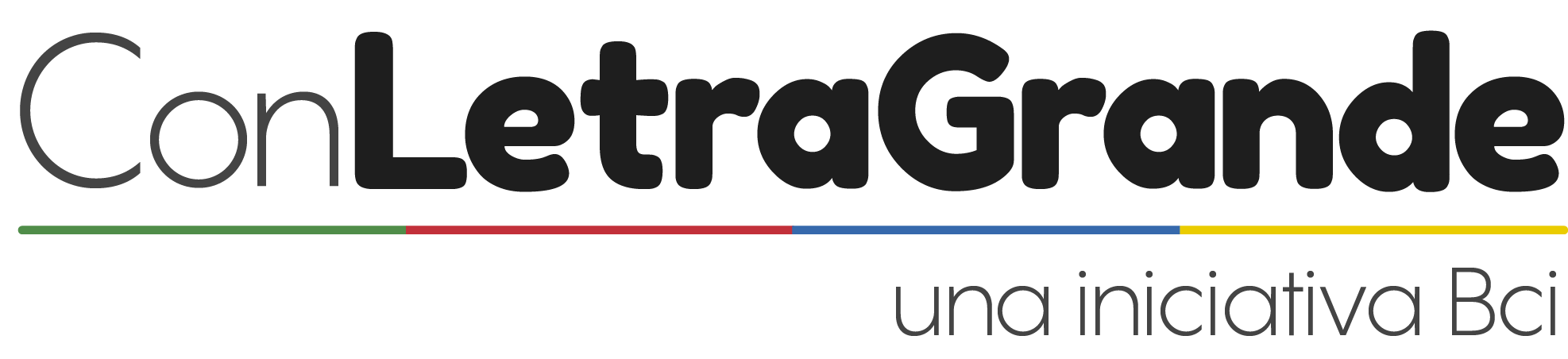 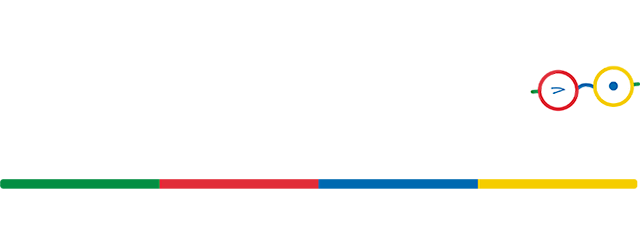 Con este contexto, es más probable que tomes la decisión de pedir un crédito hipotecario si venías meditando la idea, siendo aún más oportuna la siguiente pregunta: ¿Cuál sería entonces el mejor plazo para pactar tu deuda?
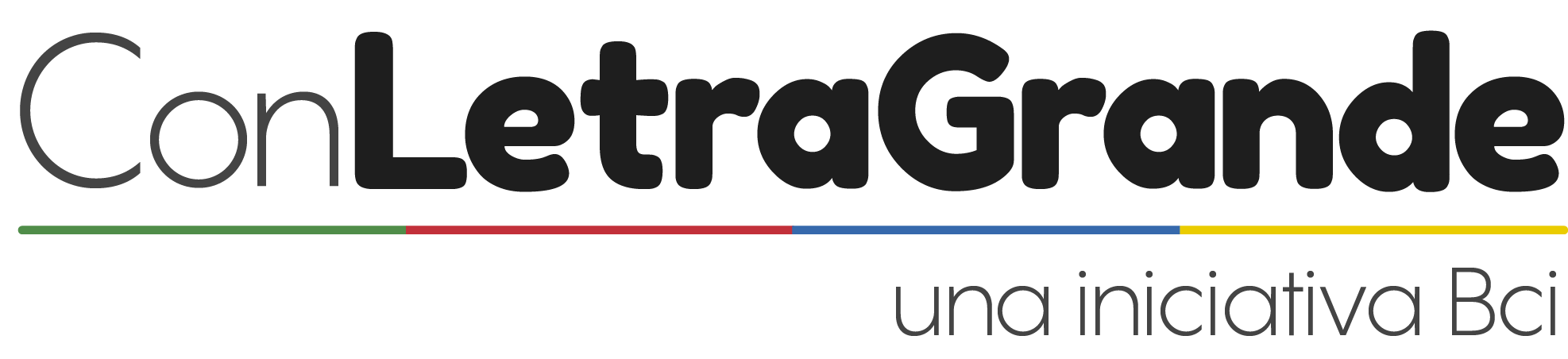 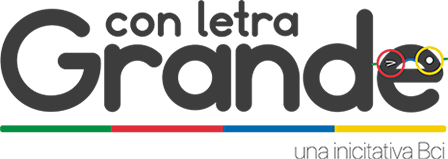 La media: entre 15 y 20 años
Antes de postular a un crédito hipotecario, es recomendable que, junto con evaluar a tu banco de siempre, investigues las opciones que ofrecen al menos otras dos entidades financieras, pues es muy probable que encuentres buenas posibilidades si abres una nueva cuenta corriente en una industria tan competitiva como la bancaria.
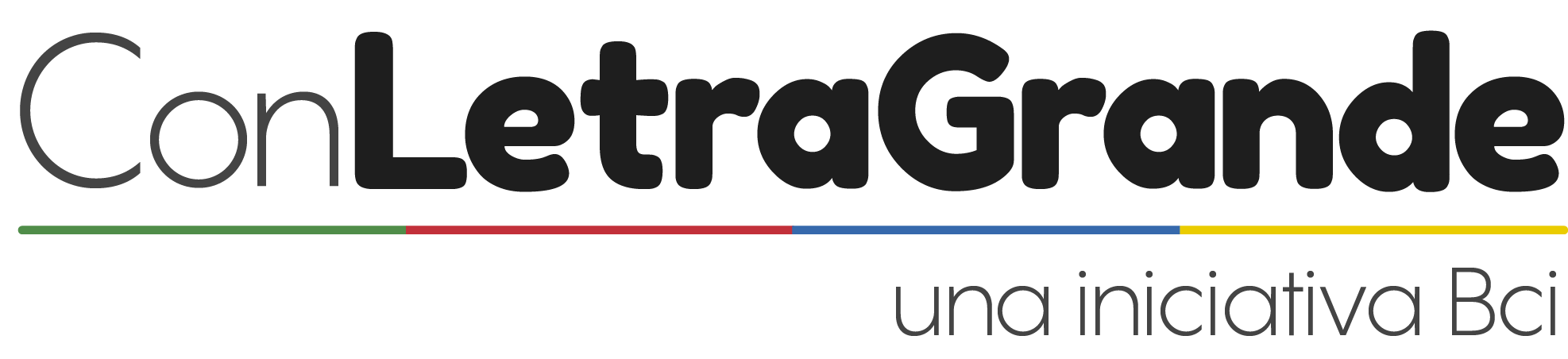 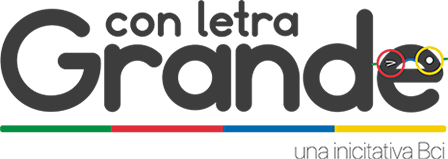 Tampoco podemos dejar de mencionar la importancia que tiene la tasa de interés en la determinación de comprar una vivienda a través de un crédito bancario. En sencillo, es el monto que cobra el ente emisor por prestar dinero. Y esta variable es fundamental para saber si pactas tu deuda en 5, 10, 20 o 30 años.

Según la Superintendencia de Bancos e Instituciones Financieras (SBIF), el promedio de años de deuda que los chilenos eligen para sus créditos hipotecarios es de entre 15 y 20 años.
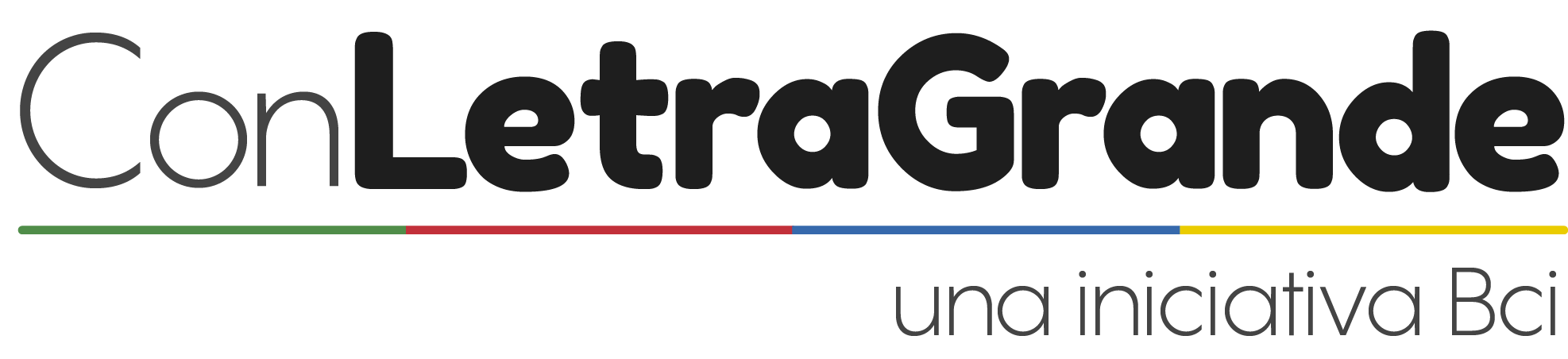 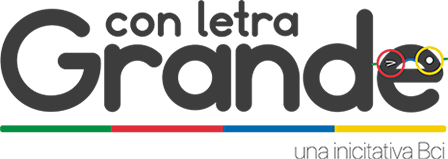 Las ventajas de los 25 años o más
Si bien el ideal de muchas personas es pagar en la menor cantidad de tiempo posible, ya que el riesgo para los bancos para recuperar su dinero es menor y el costo del crédito es más bajo, también es importante reconocer lo positivo de un plazo mayor.
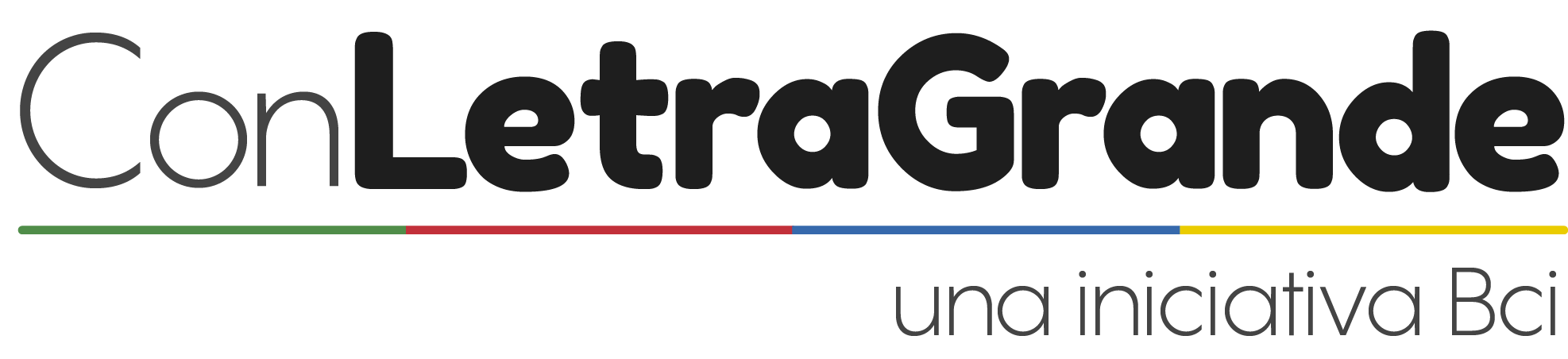 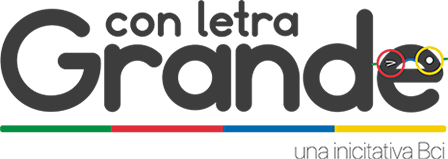 Aunque vas a terminar pagando más por el préstamo de dinero, monto que verás reflejado en el CAE de tu crédito, al extender el plazo a 25 o 30 años harás más llevadero el pago del dividendo mes a mes. Y esto, pensando en los actuales valores de las propiedades y lo significativo que resulta comprar una vivienda, resulta lo más adecuado para una realidad de ingresos promedio.
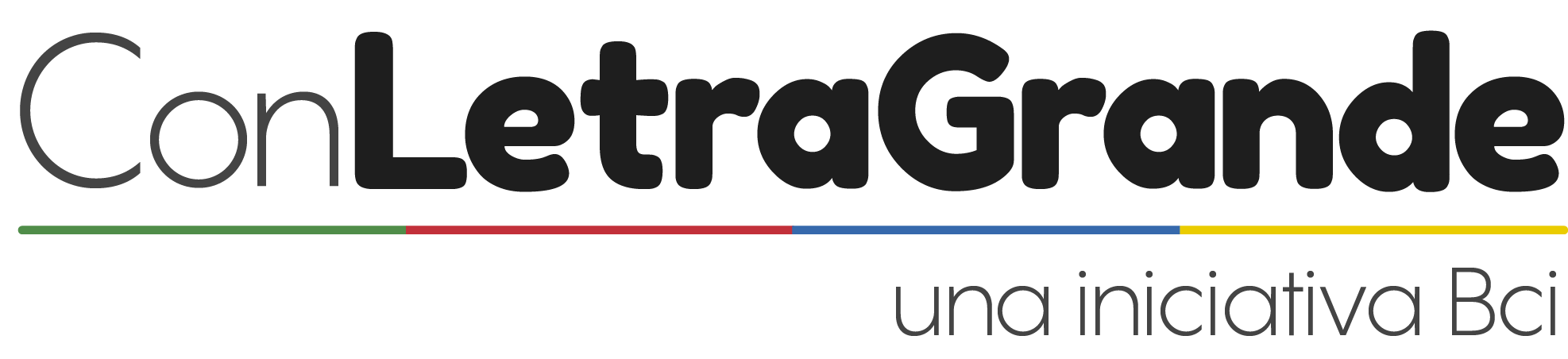 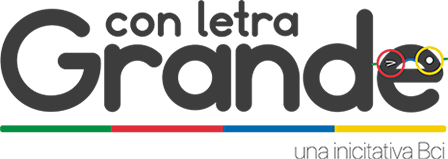 Otra ventaja de elegir plazos más largos es que permite a mucha gente aspirar a viviendas de mayor valor.

Además, si a futuro pasas por un tiempo de bonanza económica, siempre está la opción de refinanciar el crédito y bajar el plazo a menos años.

Ahora bien, si haces el ejercicio de calcular el valor total de una vivienda a 20 y 30 años, puede que te encuentres con grandes sorpresas. Dependiendo del valor del crédito, por supuesto.
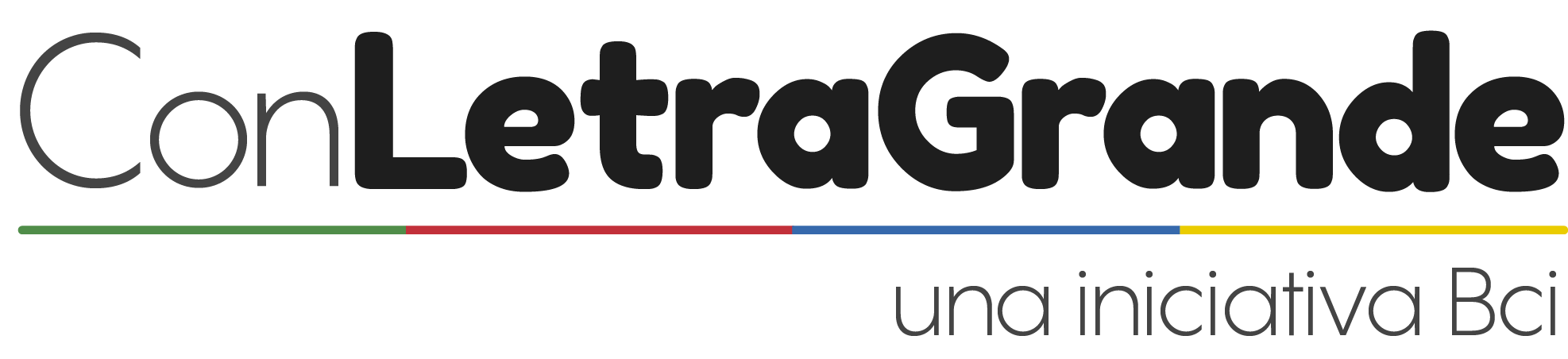 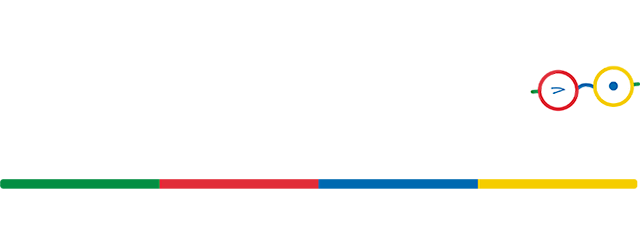 Si estás pensando en comprar una vivienda a través de un crédito hipotecario, dado el contexto económico actual, así como la realidad de la mayoría de las familias en Chile, el largo plazo es una muy buena opción para pactar tu deuda.

No obstante, siendo una adquisición tan relevante como ésta, es clave que consideres cotizar mínimo en tres bancos y evalúes tus perspectivas laborales, antes de tomar la decisión.
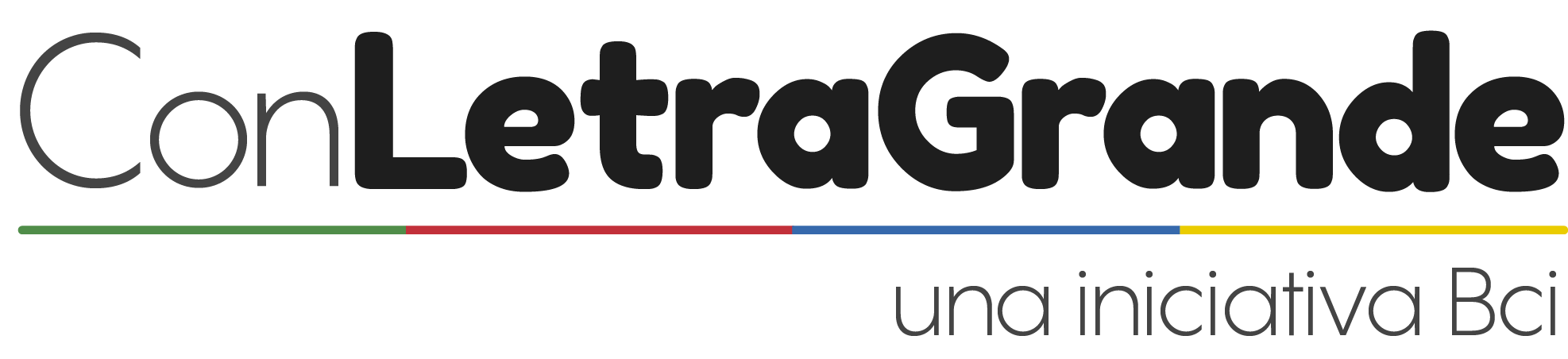 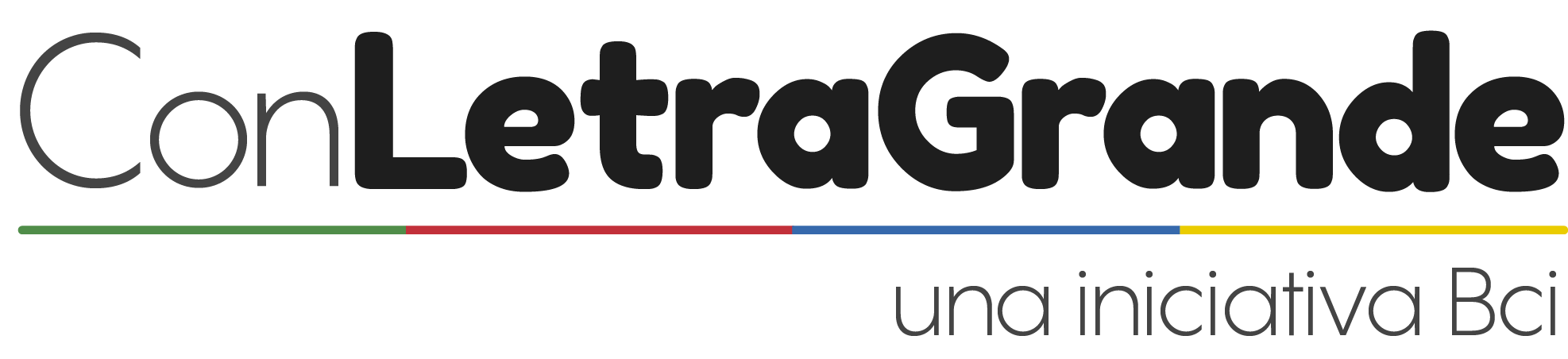